Tool box of key assertive skills
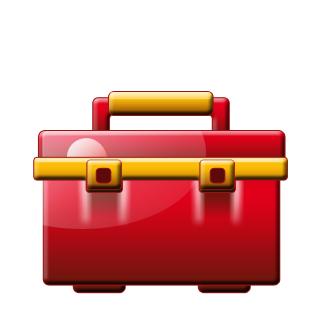 Plan the outcome
Don’t give in to emotional blackmail
Compromise
Be specific and concise
Start on a positive
Use ‘I’ statements
Self-disclosure
Agree outcomes
Repetition
Empathise
Acknowledge what others say
Negotiate
Express any doubts in a constructive way
Behaving assertively
Increases the chances of a mutually acceptable solution
Viewpoints and ideas are not lost
Issues are not avoided